10 @ 10
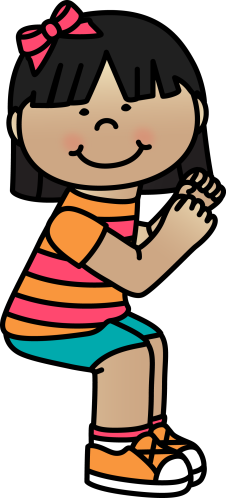 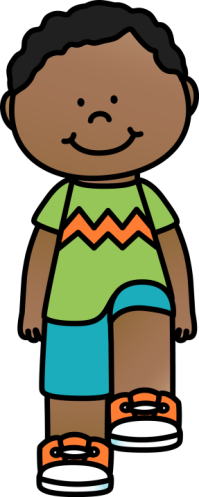 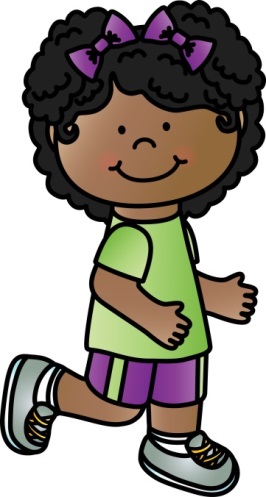 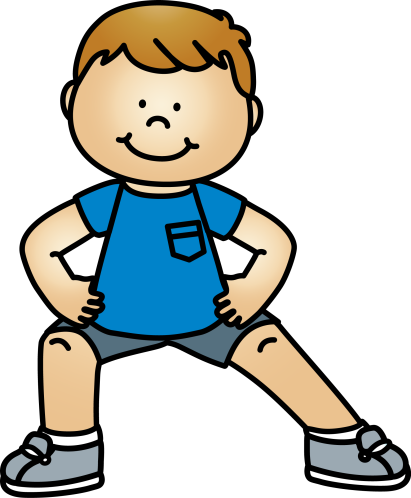 10 simple exercises to do in the classroom at 10am every morning
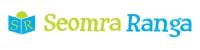 © Seomra Ranga 2018 www.seomraranga.com
10 @ 10
10
Repeat
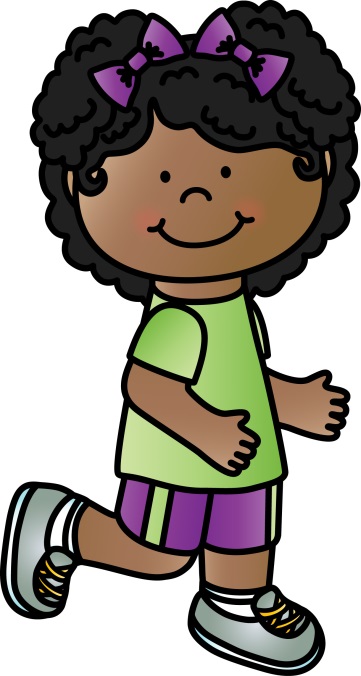 #1
Running on the Spot
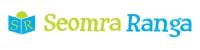 © Seomra Ranga 2018 www.seomraranga.com
10 @ 10
10
Repeat
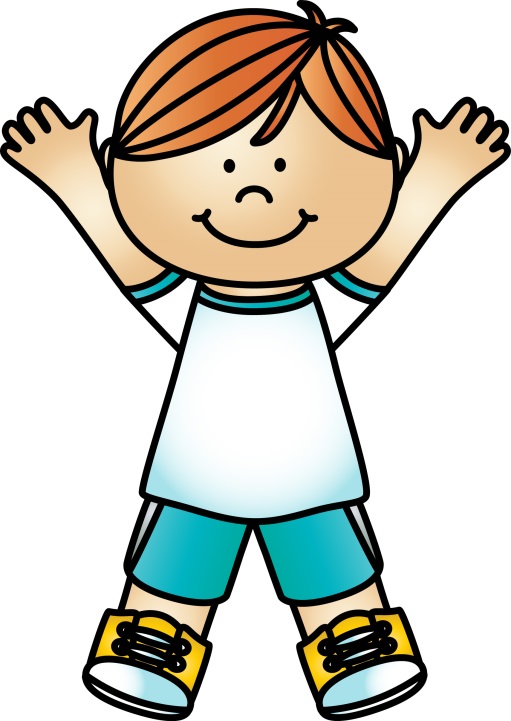 #2
Jumping Jacks
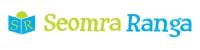 © Seomra Ranga 2018 www.seomraranga.com
10 @ 10
10
Repeat
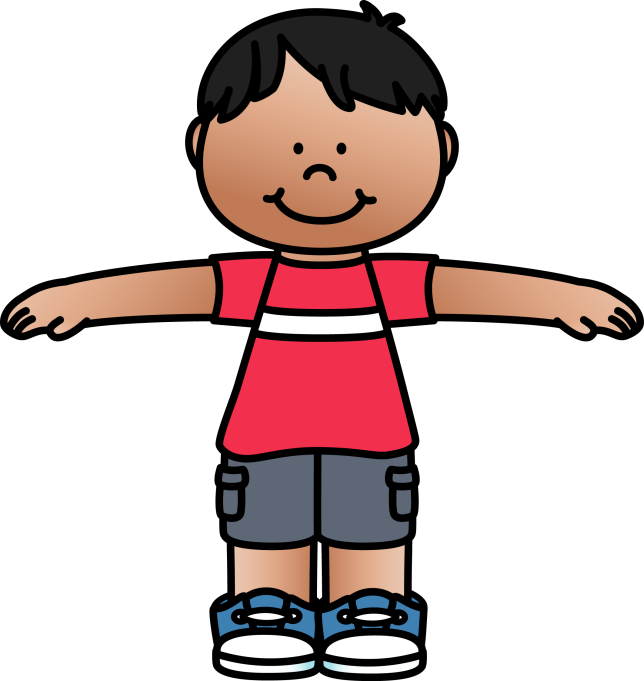 #3
Arm Circles
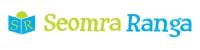 © Seomra Ranga 2018 www.seomraranga.com
10 @ 10
10
Repeat
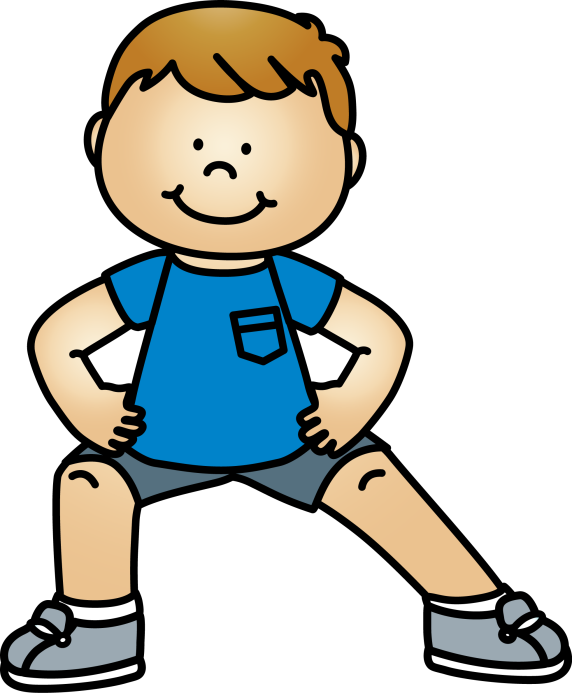 #4
Side Lunges
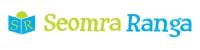 © Seomra Ranga 2018 www.seomraranga.com
10 @ 10
10
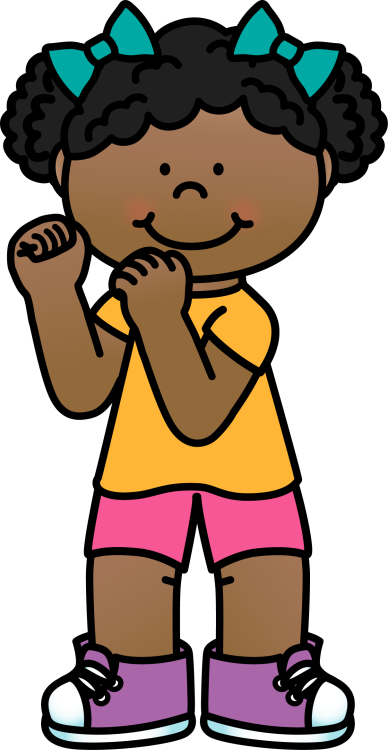 Repeat
#5
Trunk Twists
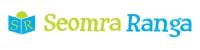 © Seomra Ranga 2018 www.seomraranga.com
10 @ 10
10
Repeat
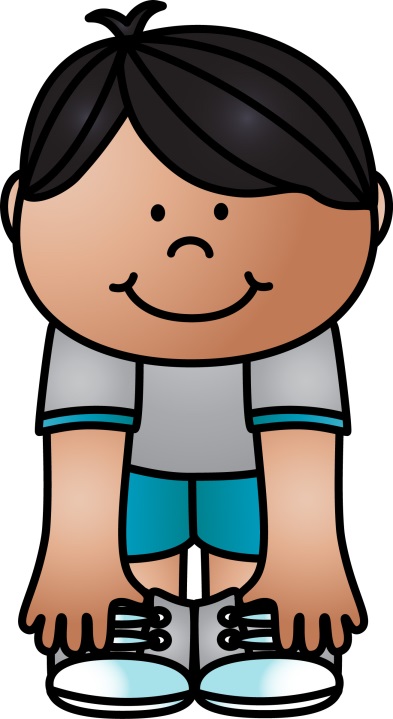 #6
Touch Toes
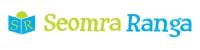 © Seomra Ranga 2018 www.seomraranga.com
10 @ 10
10
Repeat
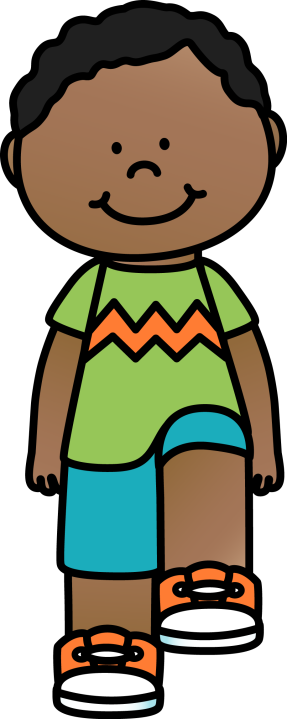 #7
March on the Spot
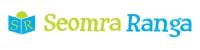 © Seomra Ranga 2018 www.seomraranga.com
10 @ 10
10
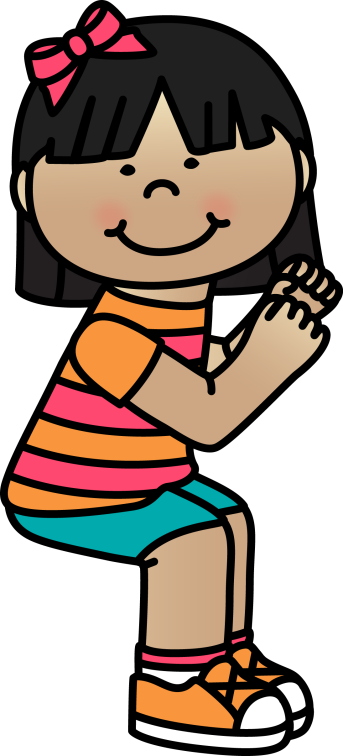 Repeat
#8
Squats
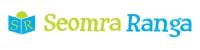 © Seomra Ranga 2018 www.seomraranga.com
10 @ 10
10
Repeat
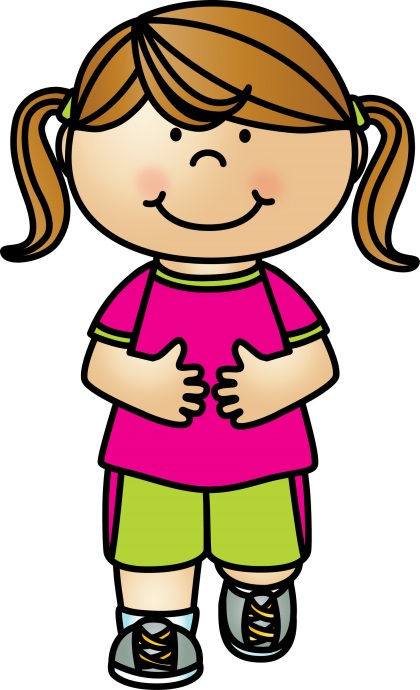 #9
Hopping on One Foot
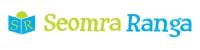 © Seomra Ranga 2018 www.seomraranga.com
10 @ 10
10
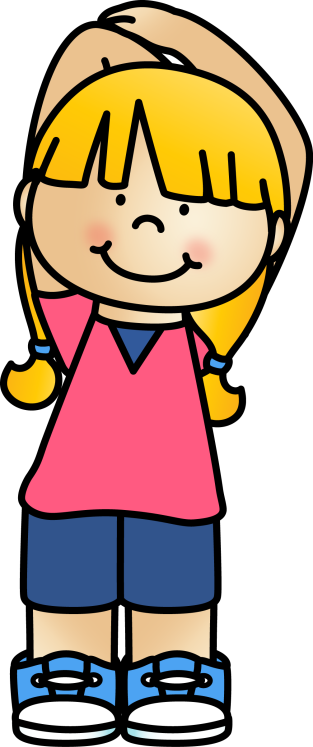 Repeat
#10
Tricep Stretches
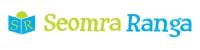 © Seomra Ranga 2018 www.seomraranga.com
10 @ 10
Resources used in this file from:
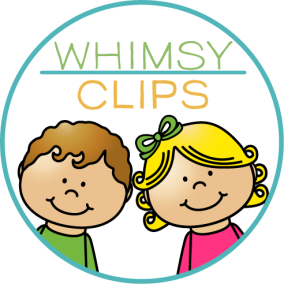 https://www.teacherspayteachers.com/Store/Whimsy-Clips
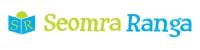 © Seomra Ranga 2018 www.seomraranga.com